Taller para análisis de entorno del Plan Nacional de la Educación Superior (PLANES) 2026-2030 “La persona profesional del futuro: una visión al 2050”
División de Planificación Interuniversitaria
18 y 21 de marzo, 2024
San José, Costa Rica
Agenda
Objetivo
Contexto del PLANES
Algunas estadísticas
Indicadores de empleabilidad
Indicaciones para el desarrollo del taller.
Conclusiones
1. Objetivo del taller
Objetivo
Recopilar información respecto a la persona profesional del futuro: una visión al 2050, desde la perspectiva de la organización que representa, con el fin de aportar al proceso de formulación del Plan Nacional de la Educación Superior 2026-2030.
2. Contexto del PLANES
Normativa PLANES
Constitución Política artículo 85
Entregado en años divisibles entre 5
(30 de junio 2025)
Proceso formulación del PLANES
PLANES  y PNDIP
Convenio de Coordinación
CONARE elabora directrices
Universidades tienen una participación activa en su construcción
Vinculación del PLANES 
con recursos (ingresos/ egresos)
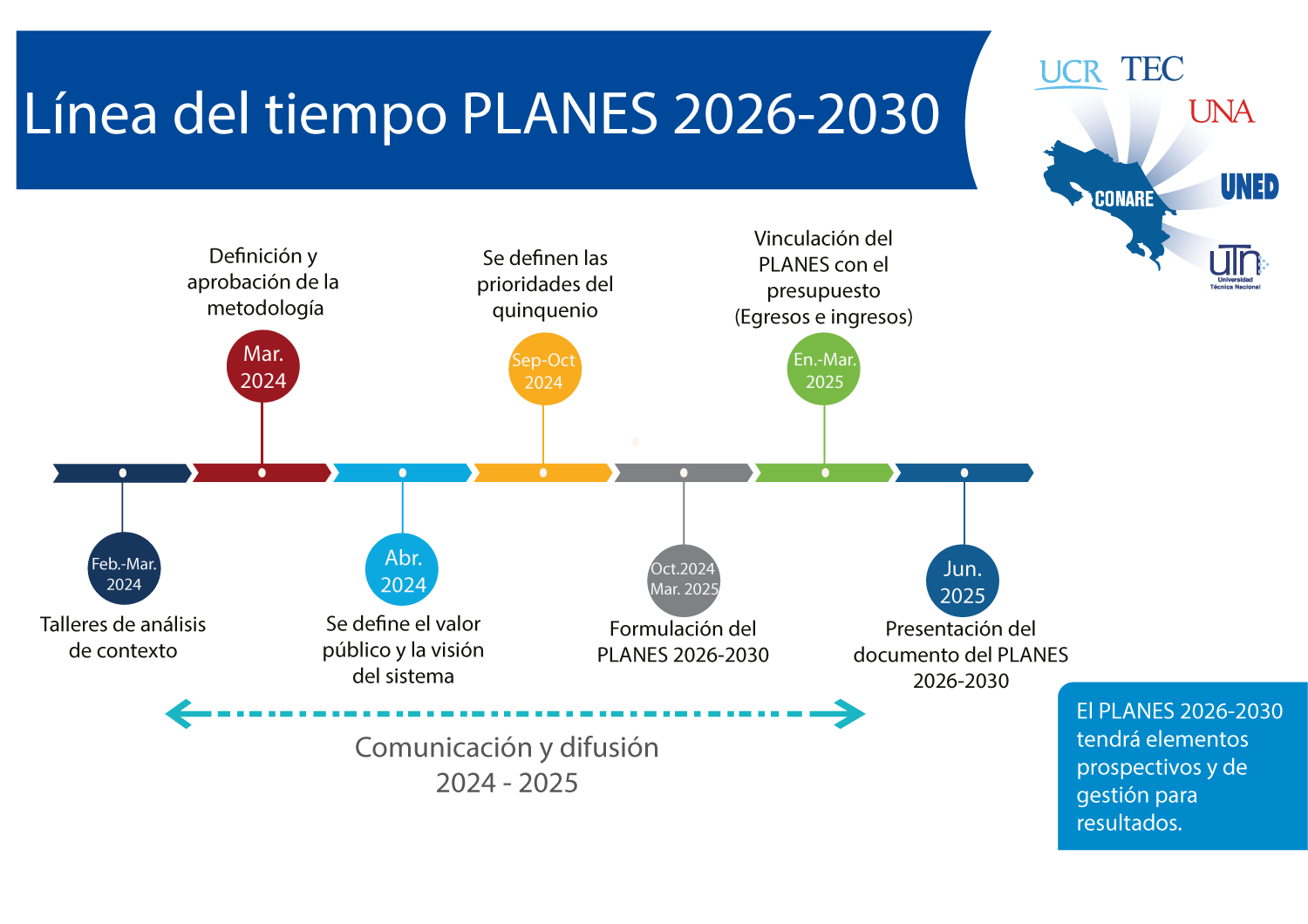 3. Algunas estadísticas de diplomas de la educación superior
Diplomas
Porcentaje de diplomas otorgados por las universidades costarricenses, por sector 2018-2022
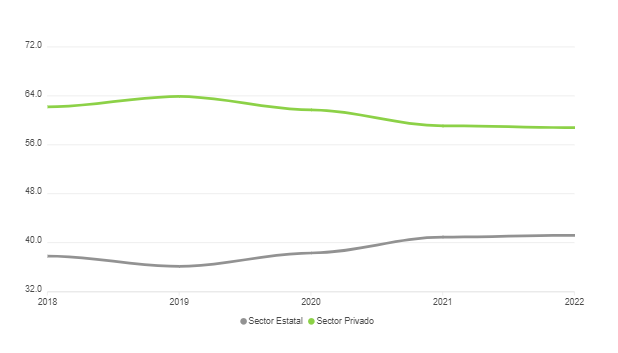 62,2%
63,9%
61,7%
59,1%
58,8%
41,2%
40,9%
37,8%
38,3%
36,1%
Sector estatal
Sector privado
Diplomas
Cantidad de diplomas otorgados por las universidades costarricenses, según sexo y clasificación STEM. 2018-2022
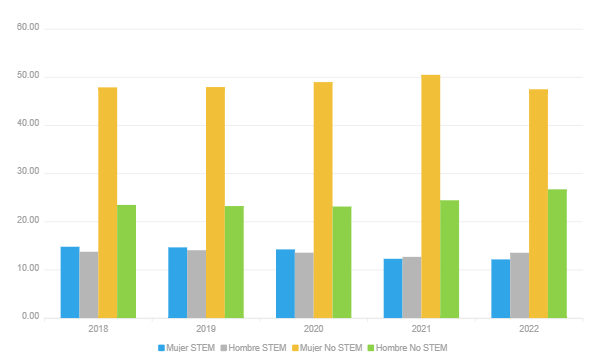 50,5%
49%
47,9%
47,5%
47,9%
26,7%
23,5%
24,4%
23,1%
23,2%
13,7%
13,5%
14%
12,7%
13,5%
14,8%
14,2%
14,6%
12,3%
12,1%
2022
2020
2019
2018
2021
Hombre No STEM
Hombre STEM
Mujer No STEM
Mujer STEM
Diplomas
Porcentaje de diplomas otorgados por las universidades costarricenses, por área del conocimiento. 2022
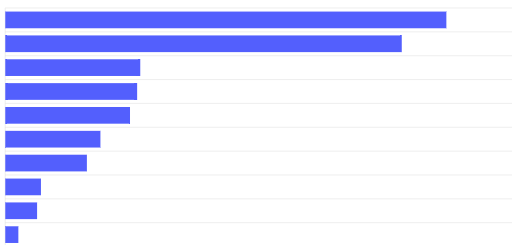 Ciencias Económicas
29,6%
Educación
26,6%
9,0%
Ciencias Sociales
8,8%
Ciencias de la Salud
8,3%
Ingeniería
6,4%
Derecho
Computación
5,4%
2,4%
Artes y Letras
2,1%
Recursos Naturales
0,8%
Ciencias Básicas
4. Indicadores de empleabilidad
Indicadores laborales de los estudios de seguimiento 2019 - 2022
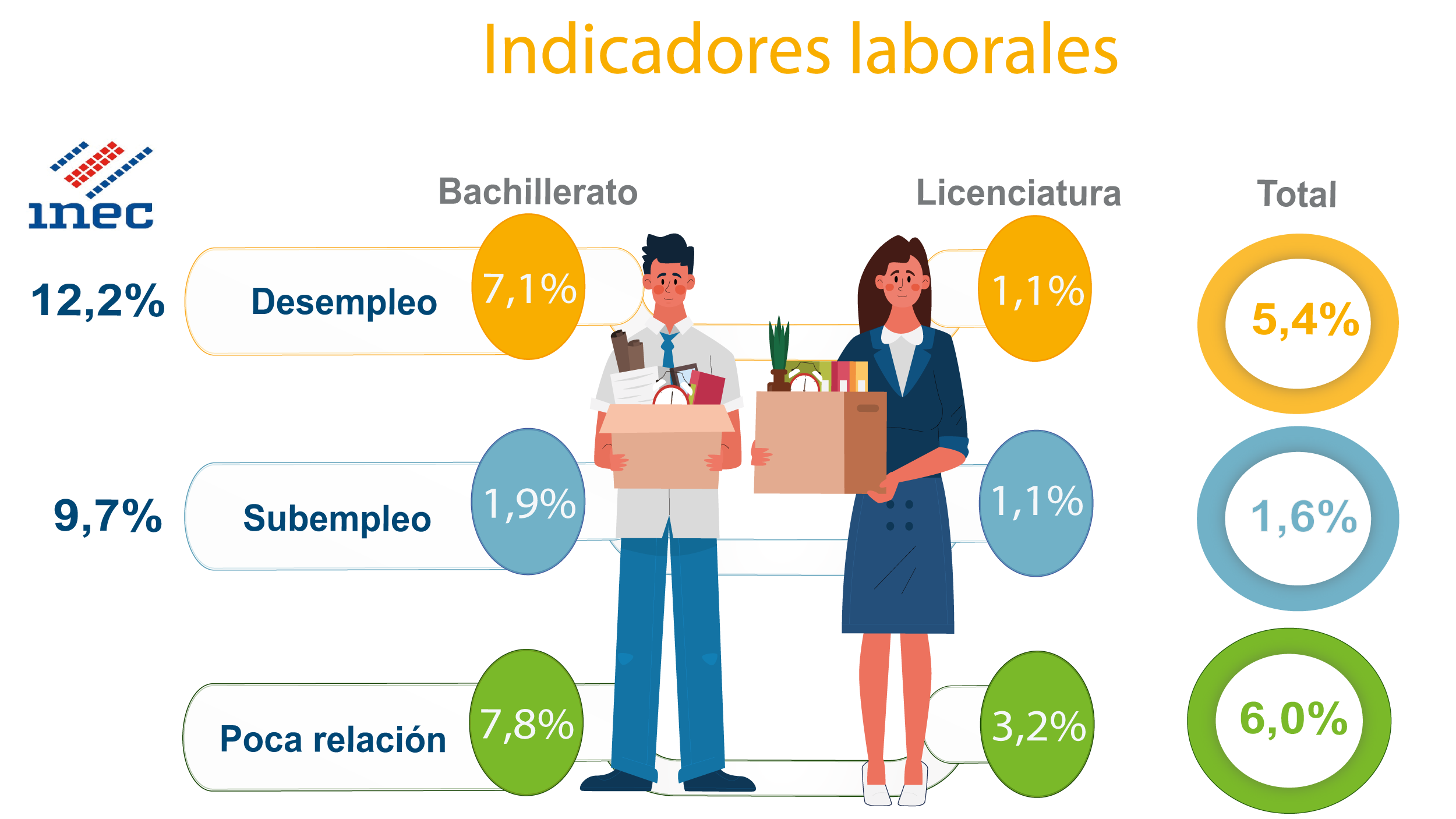 5. Indicaciones del taller
Indicaciones para el desarrollo del taller
Se dará apoyo por parte del Conare para cada mesa.
Se presentarán preguntas generadoras.
La mesa no tiene que llegar a consenso sobre cada pregunta.
Se tiene asignados tiempos por cada pregunta.
Los espacios de interrupción se manejan por mesa.
Se les recuerda mantener sus celulares en silencio.
Tema café y bocadillos.
6. Conclusiones
Taller para análisis de entorno del Plan Nacional de la Educación Superior (PLANES) 2026-2030 “La persona profesional del futuro: una visión al 2050”
División de Planificación Interuniversitaria
18 y 21 de marzo, 2024
San José, Costa Rica